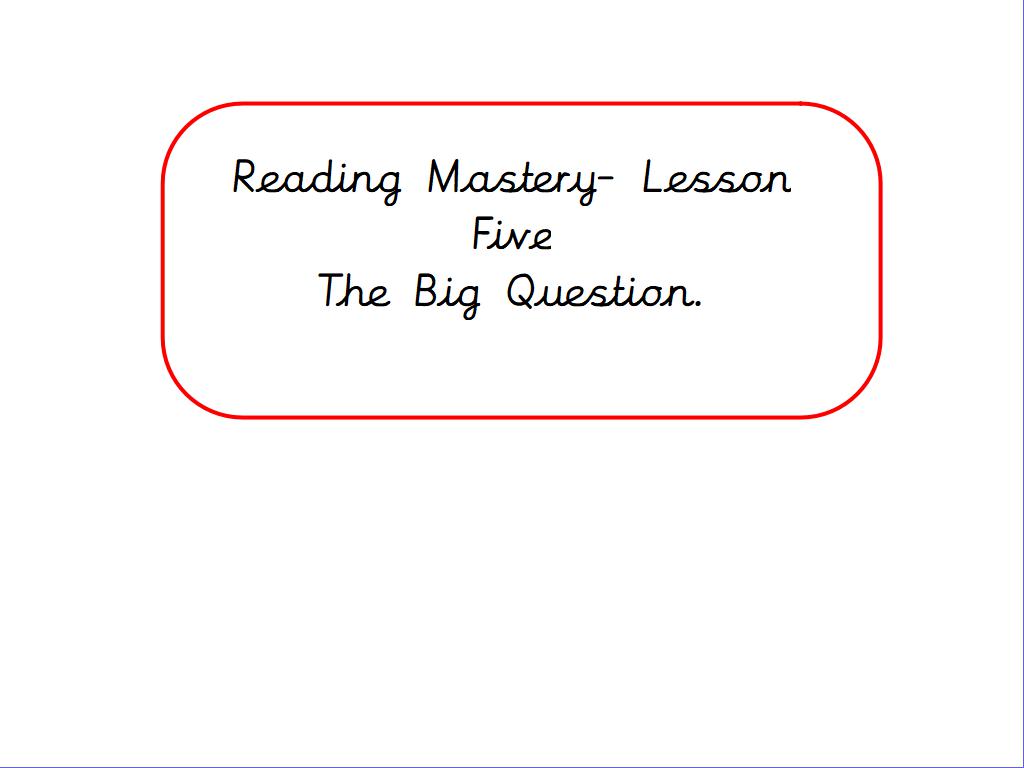 26.1.21
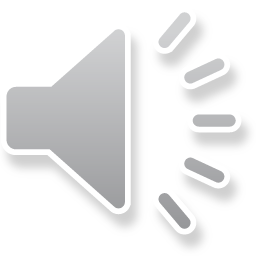 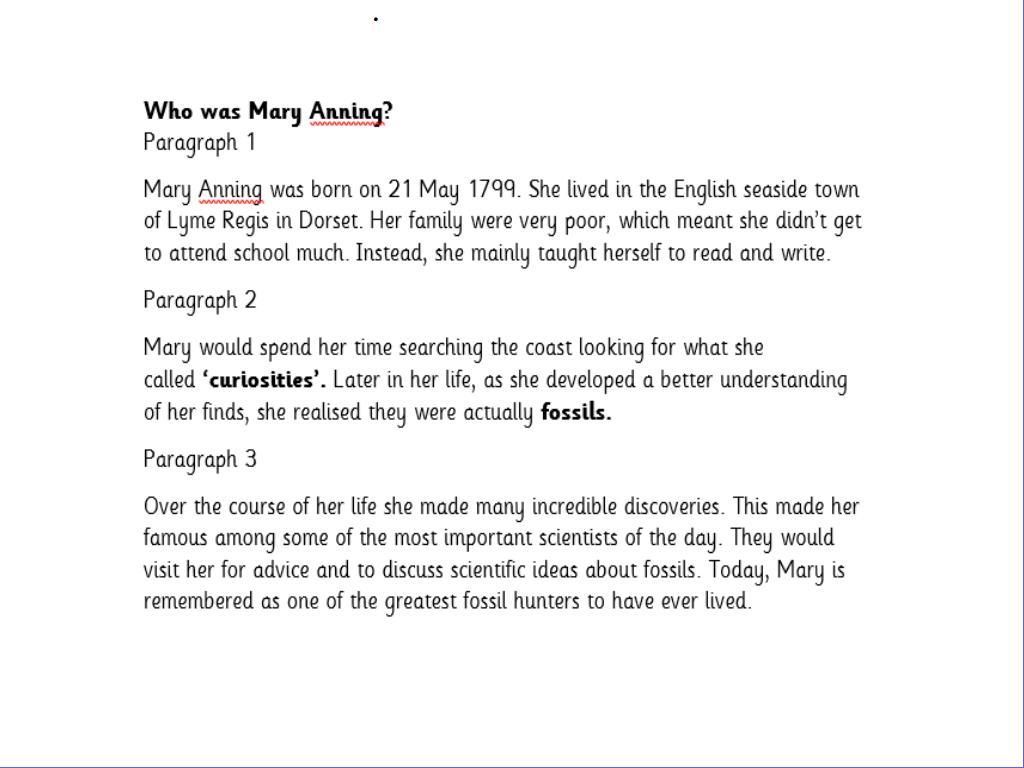 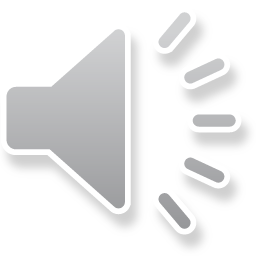 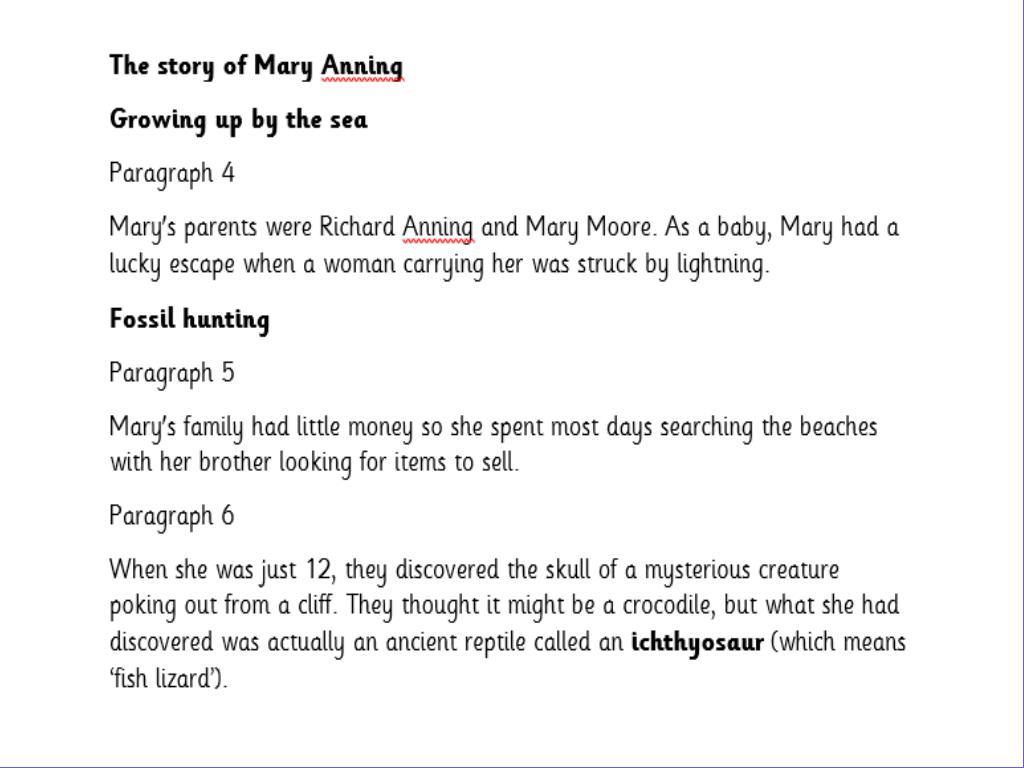 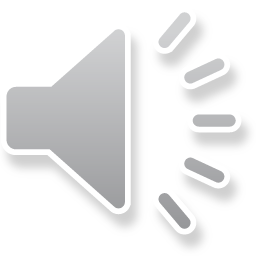 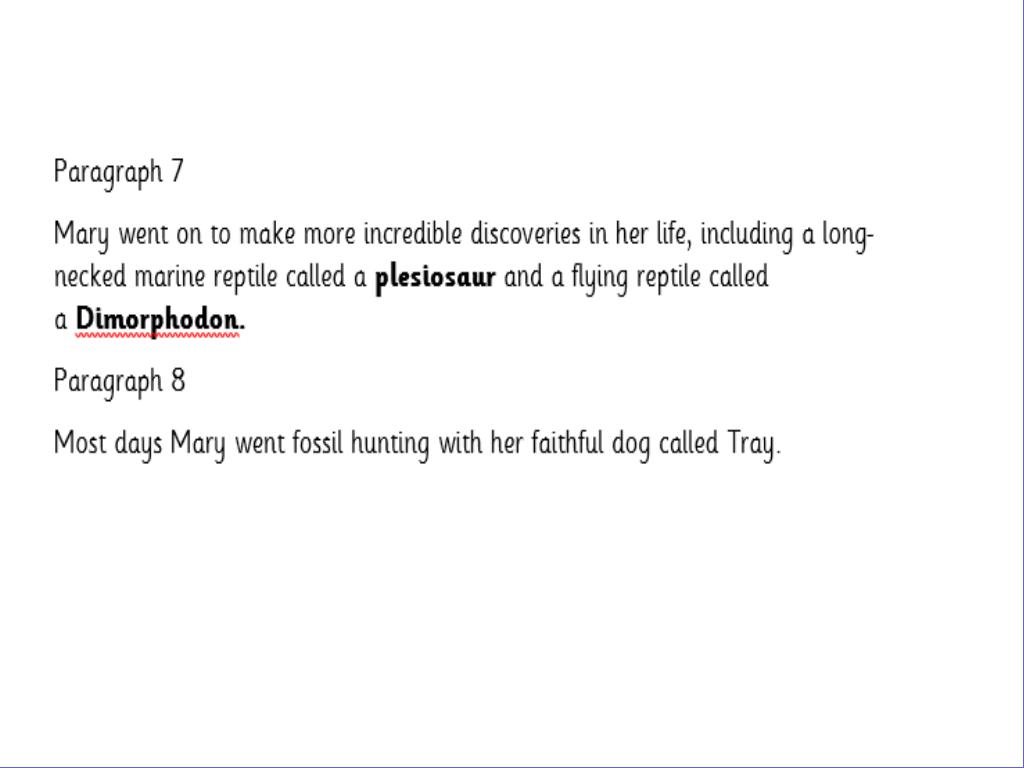 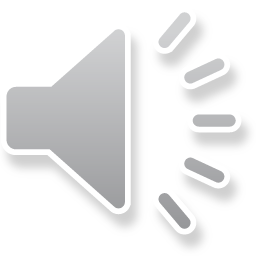 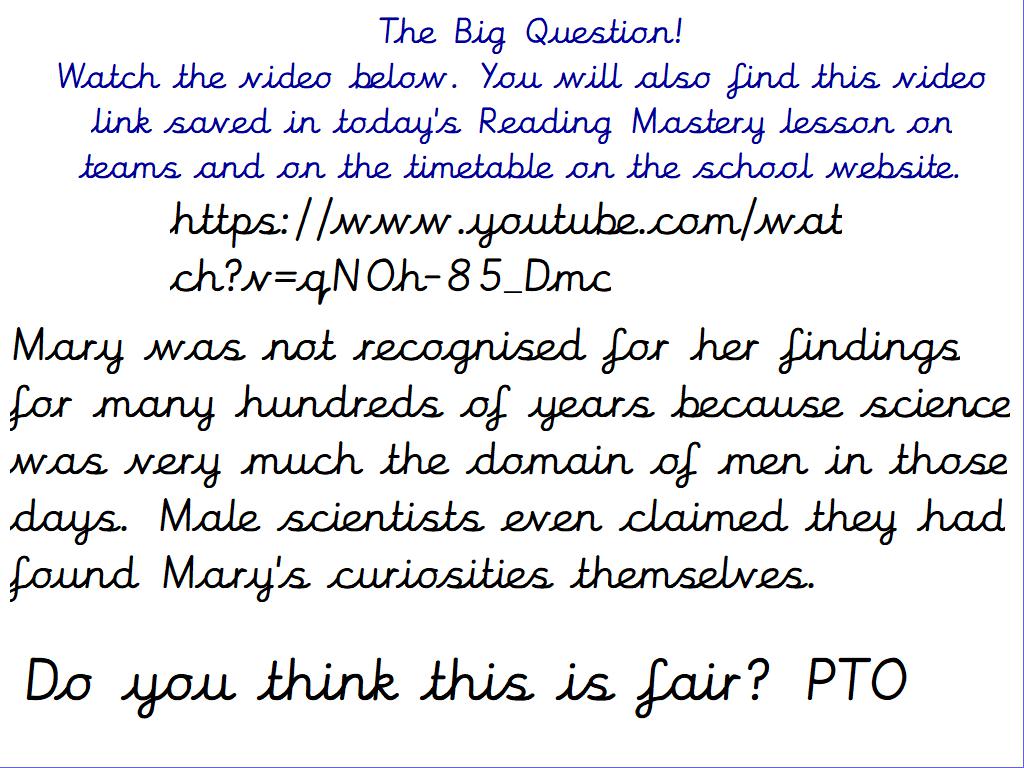 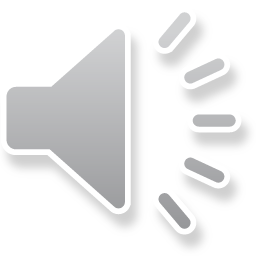 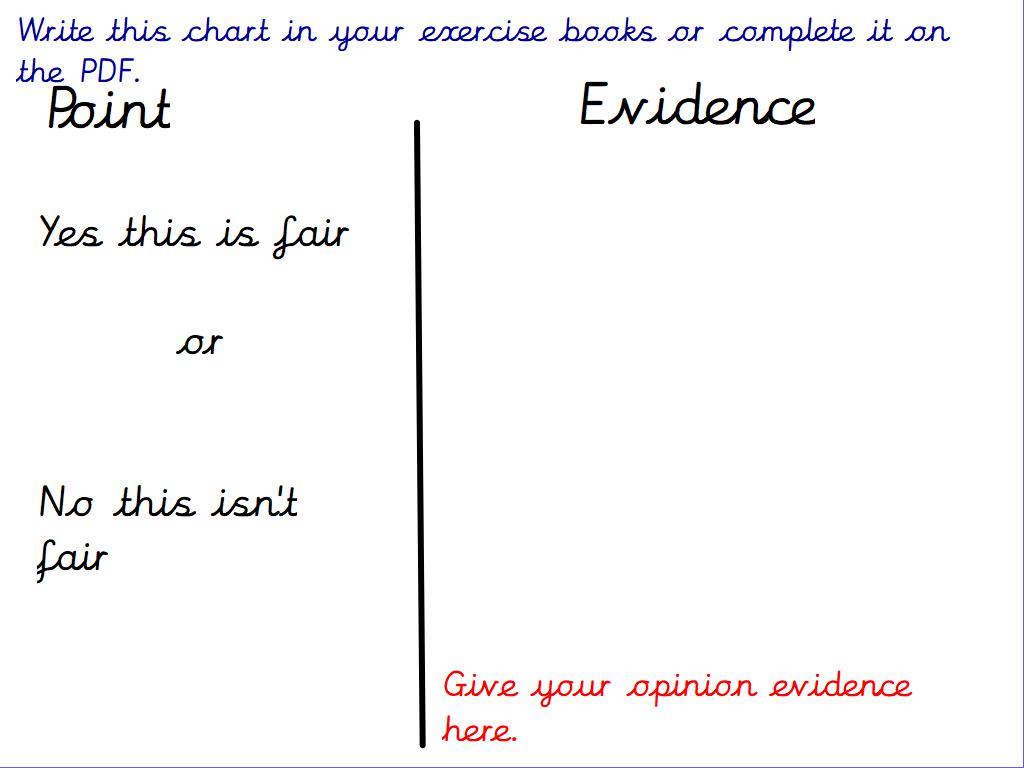 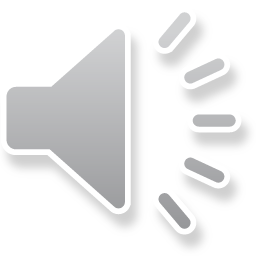 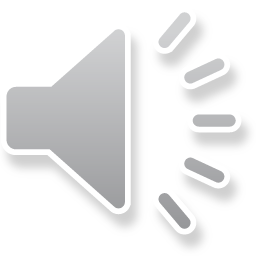